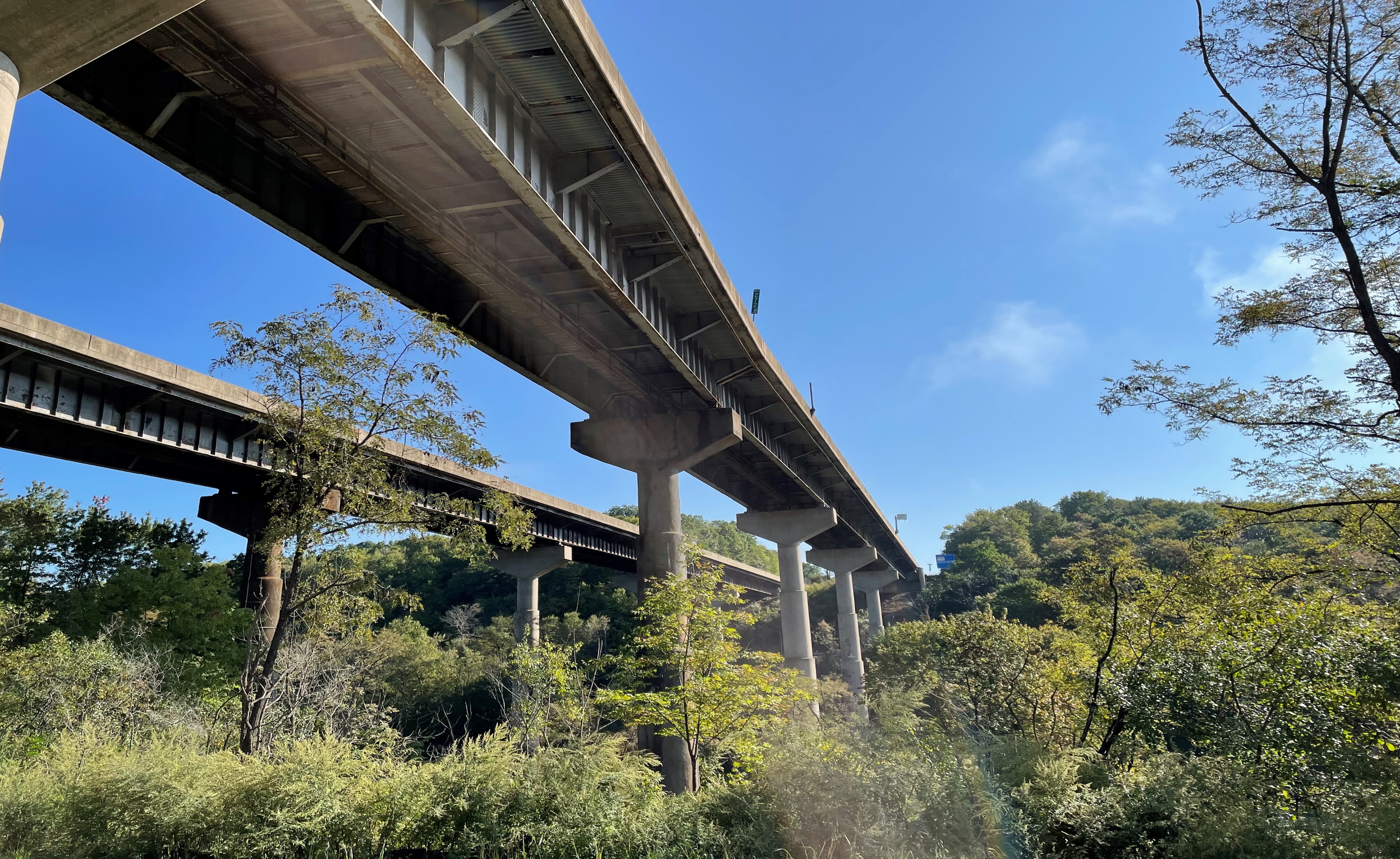 Public-Private Transportation Partnership Board Meeting
June 12, 2024
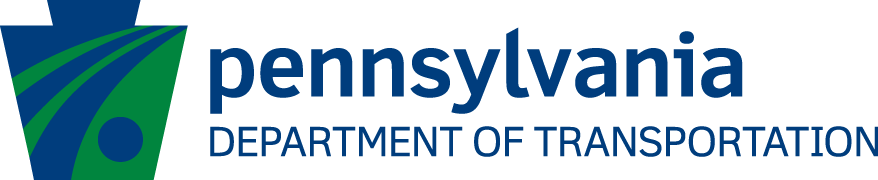 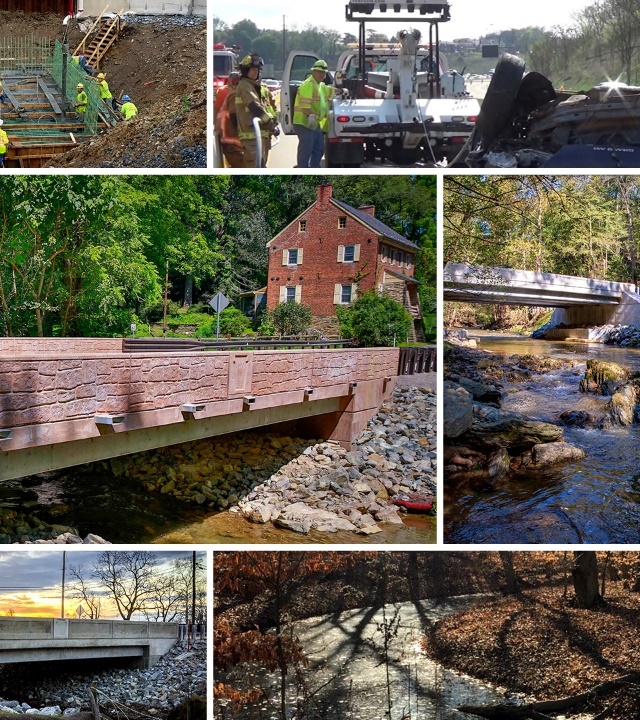 Agenda
Call to Order
Roll Call
Adoption of 11.29.2023 Meeting Minutes
Chair’s Remarks
New Business
Project Updates
Other Business
Public Comments
Adjournment
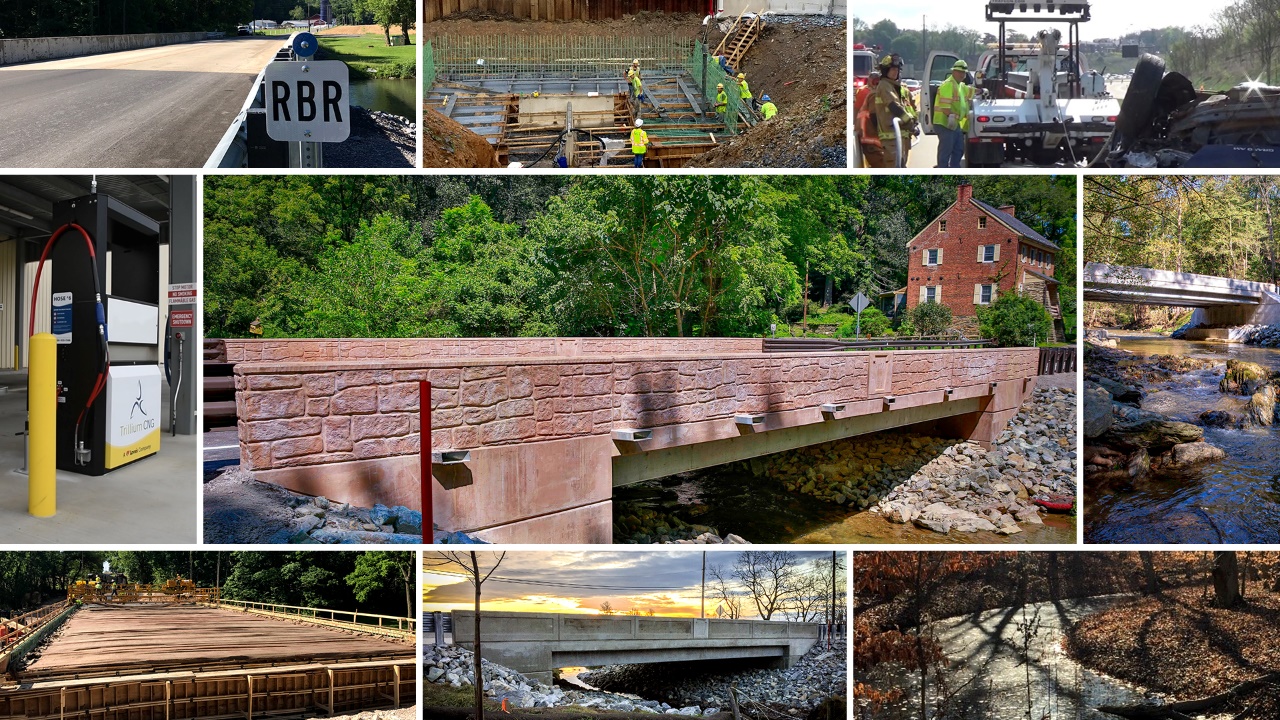 Project Updates
3
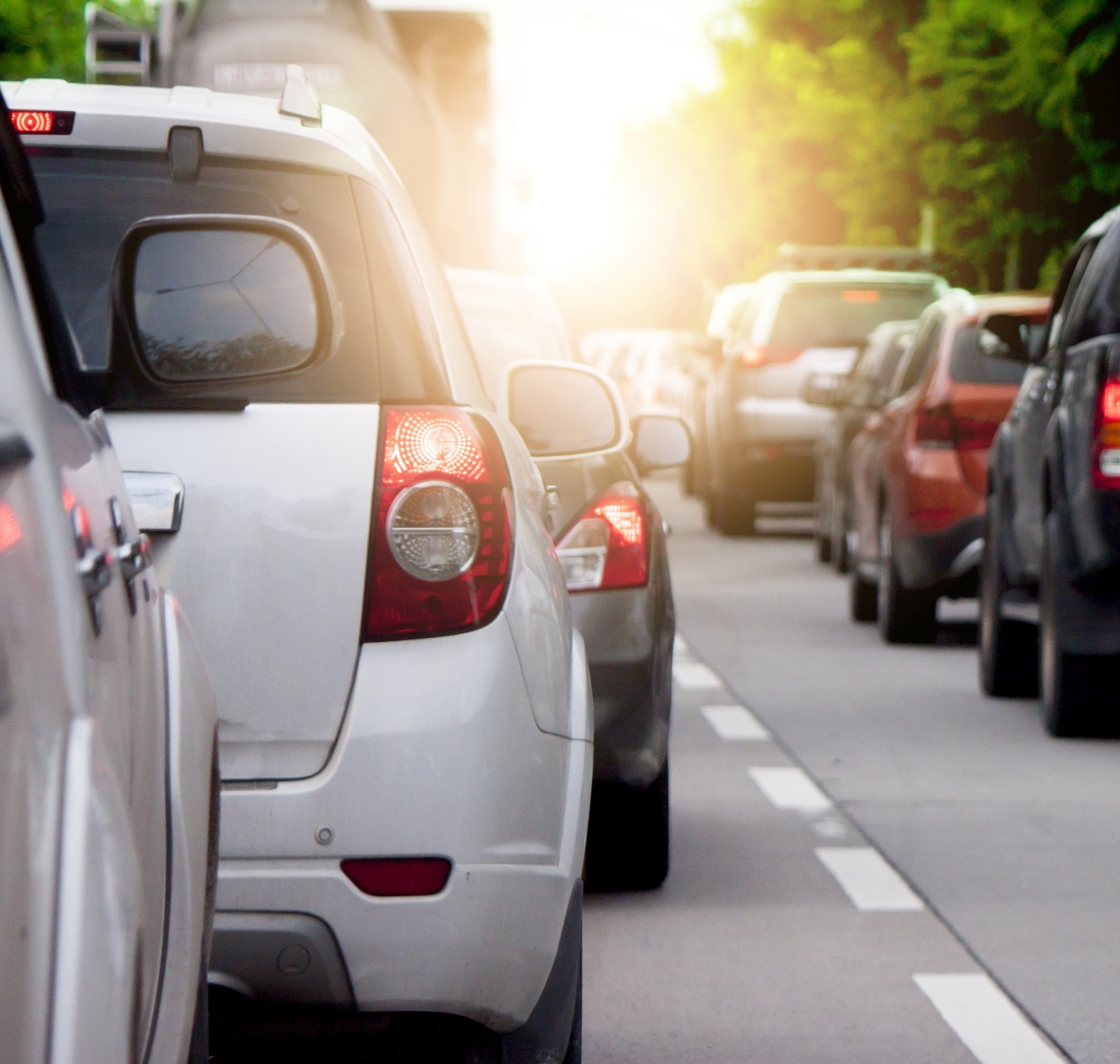 Unsolicited Proposals Update
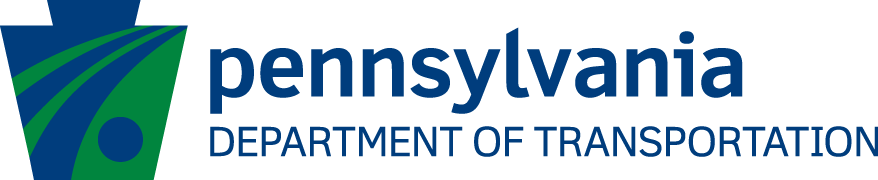 Unsolicited Proposals Received (April 2024)
Unsolicited Proposals – Under Consideration
Unsolicited Proposals – On Hold
Unsolicited Proposals – Dismissed
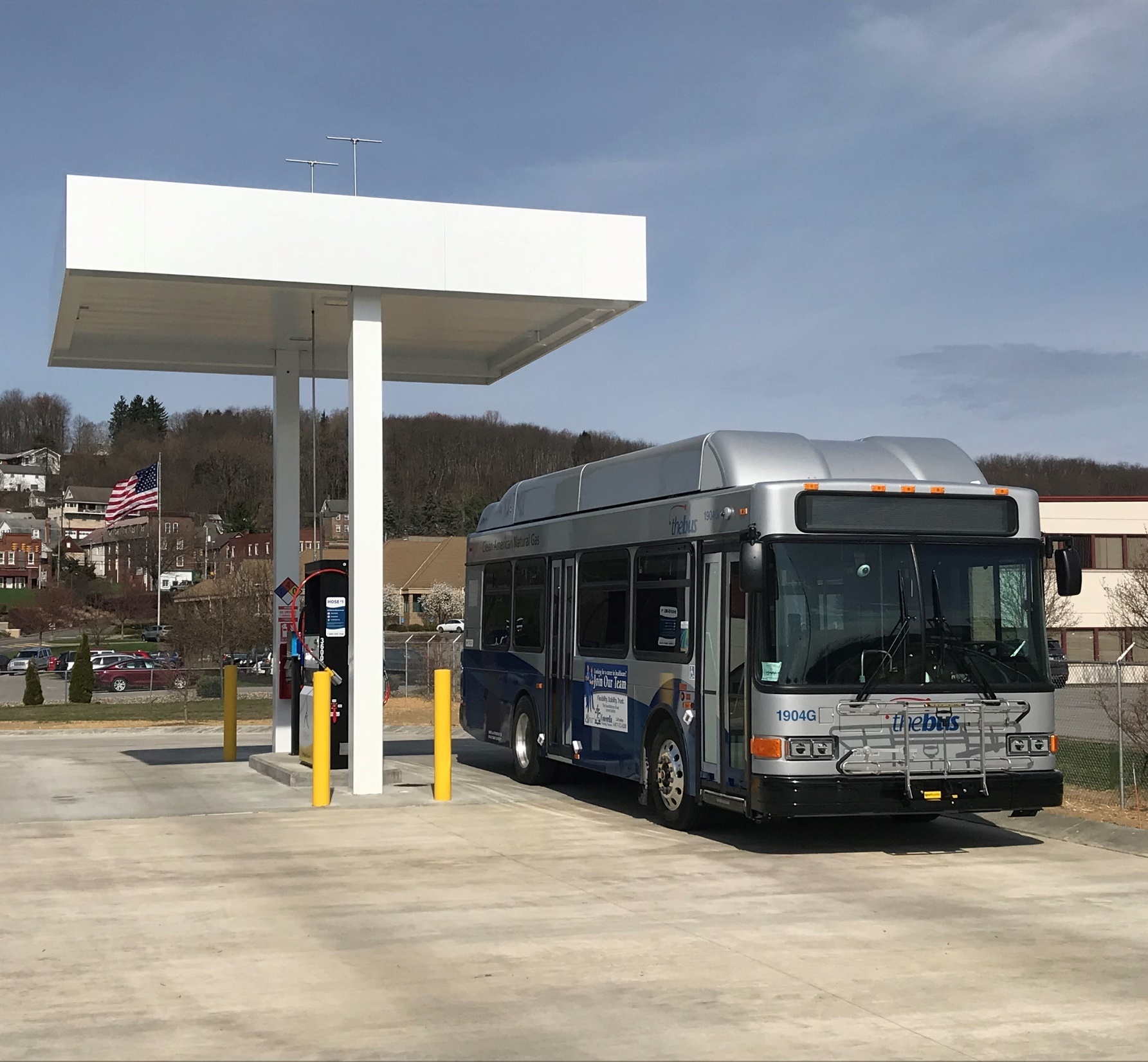 Compressed Natural Gas (CNG) Fueling Stations
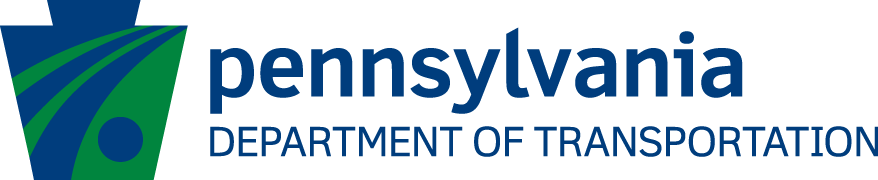 CNG Fueling Stations for Public Transit Agencies
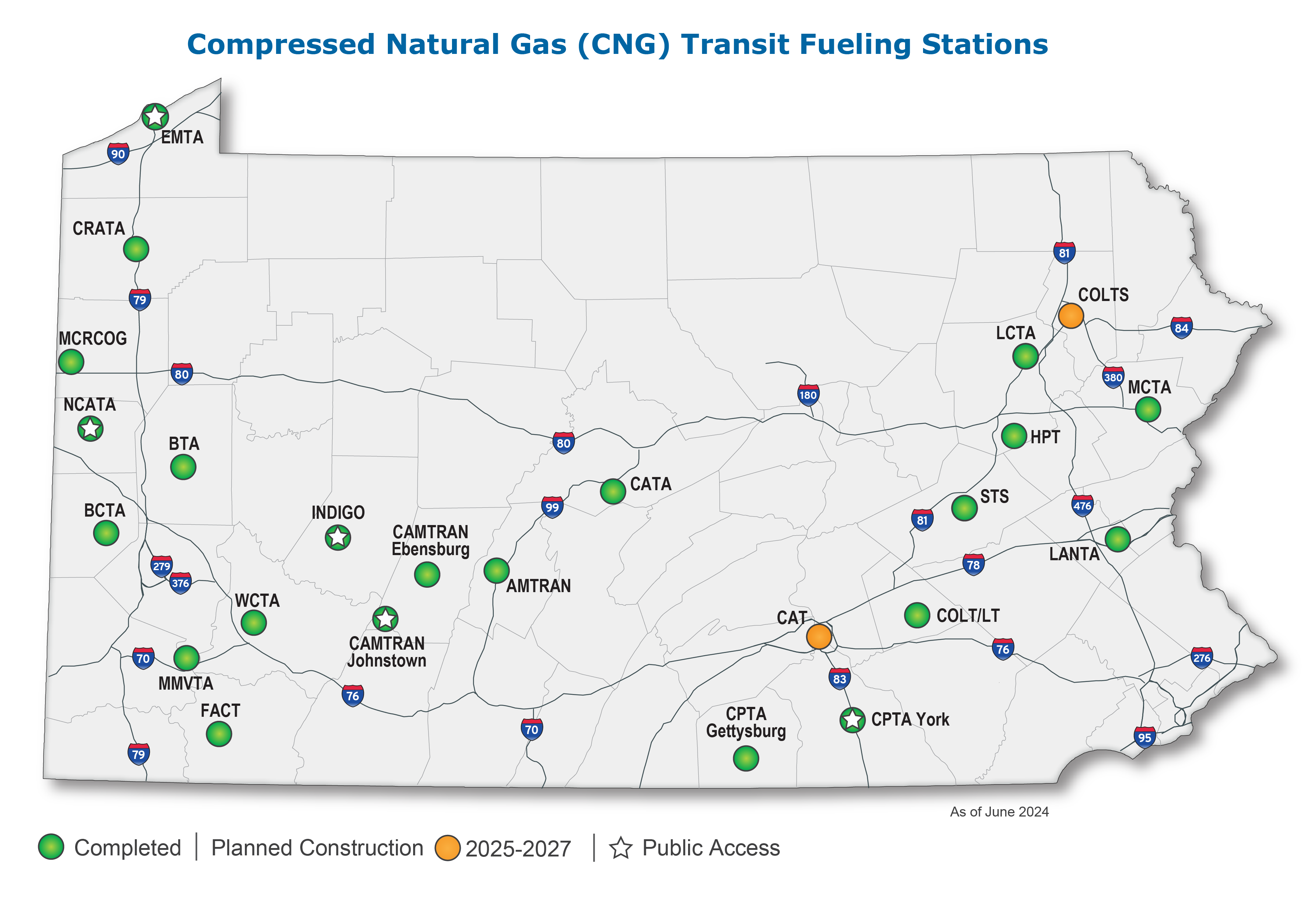 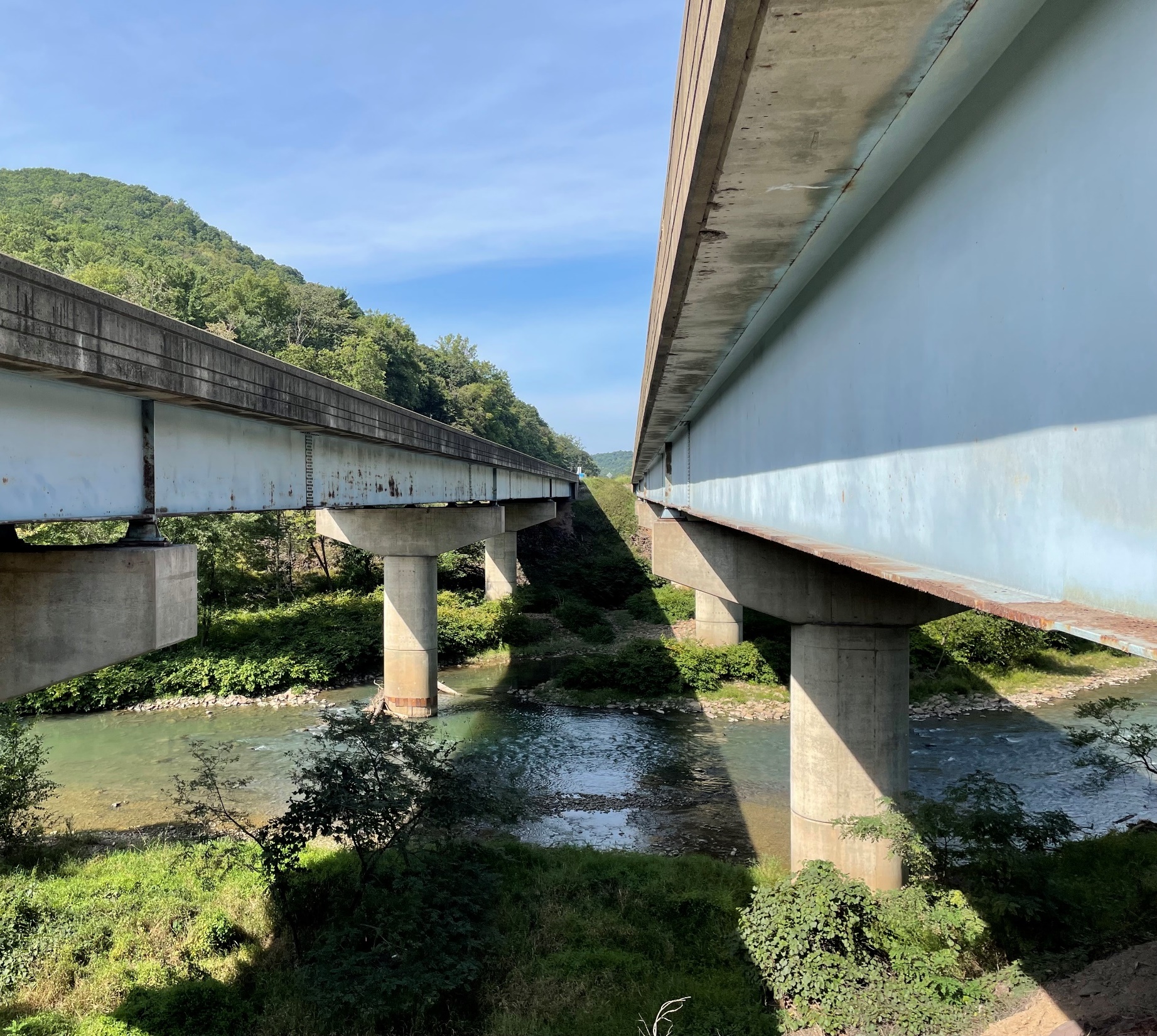 Major Bridge P3
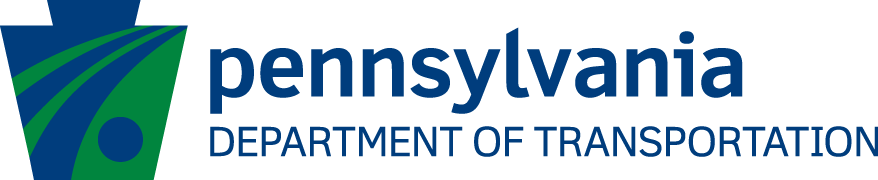 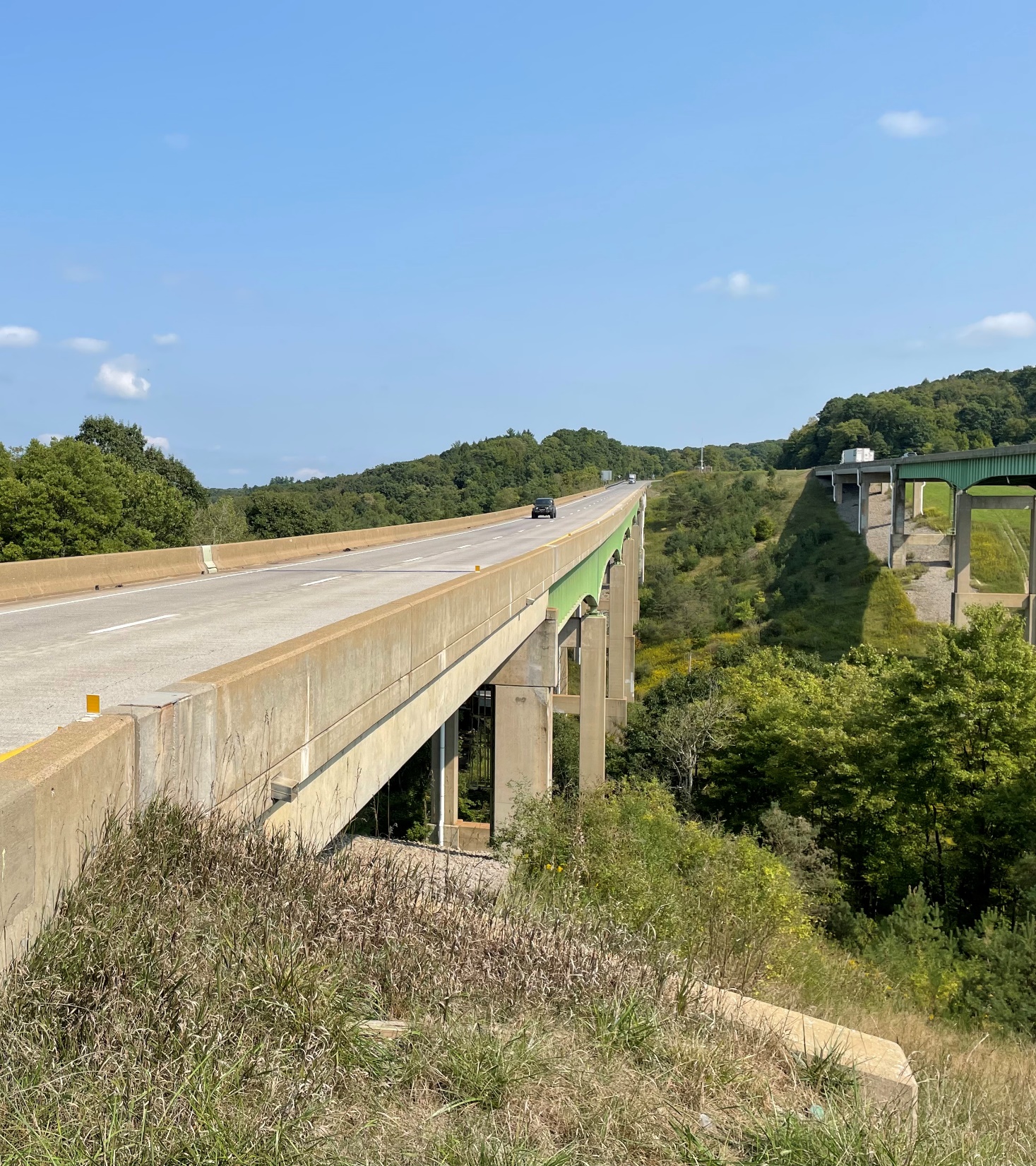 Project Overview
Approved by the P3 Board in November 2020 to replacement or rehabilitate major interstate bridges

In August 2022, PennDOT chose to move the bridge projects in the MBP3 forward without tolling and pay for the project(s) using existing funds to make annual payments to the development entity over 35 years
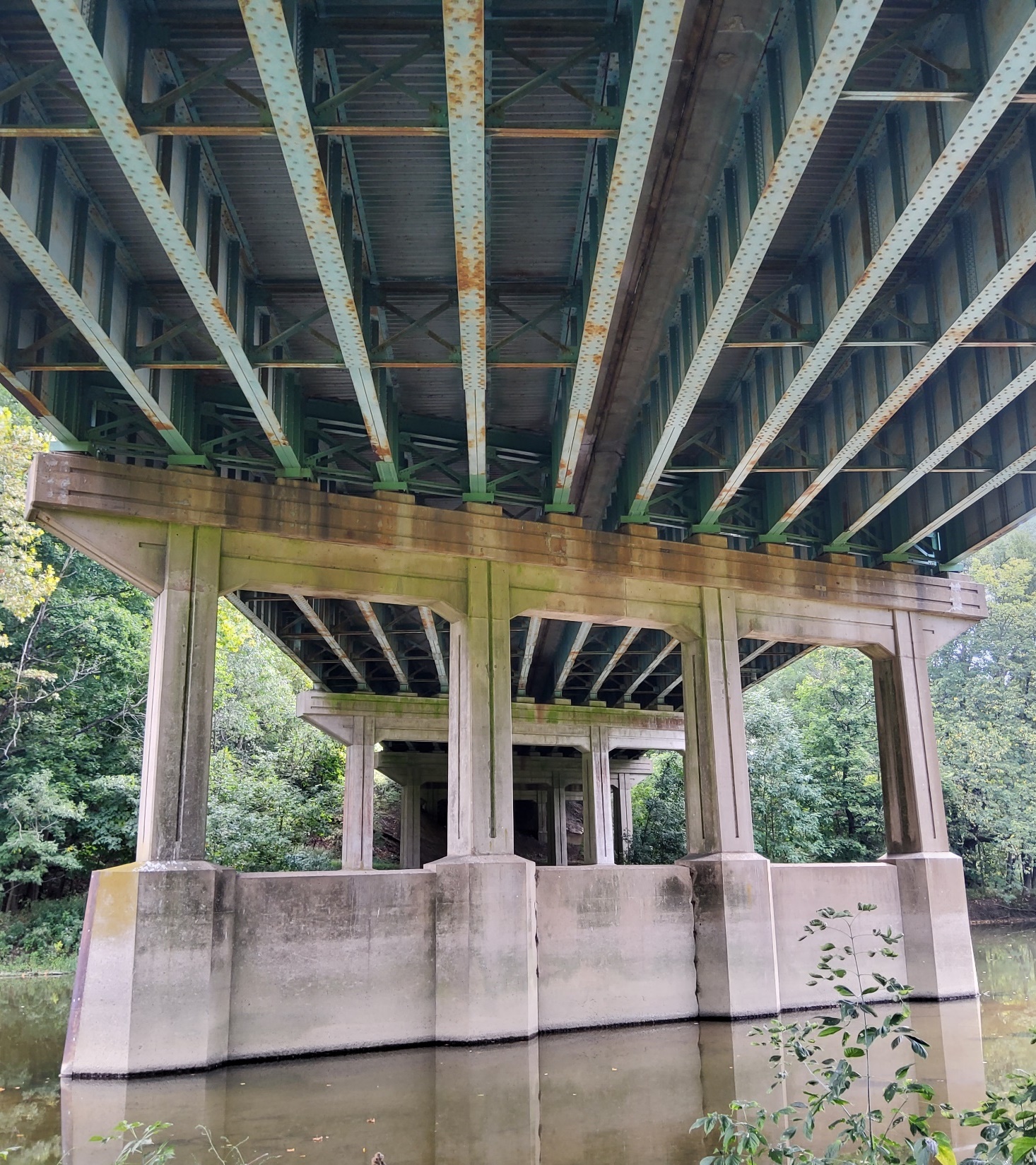 Pre-Development Agreement  (PDA) Work
Partnership Agreement on Bridges to be Included in Package One

Finalization of Preliminary Engineering

Negotiation of Technical Provisions

Finalization of P3 Project Agreement

Development of Independent D & C Cost Model Report
Bridging Pennsylvania Developers I (BPD-I)
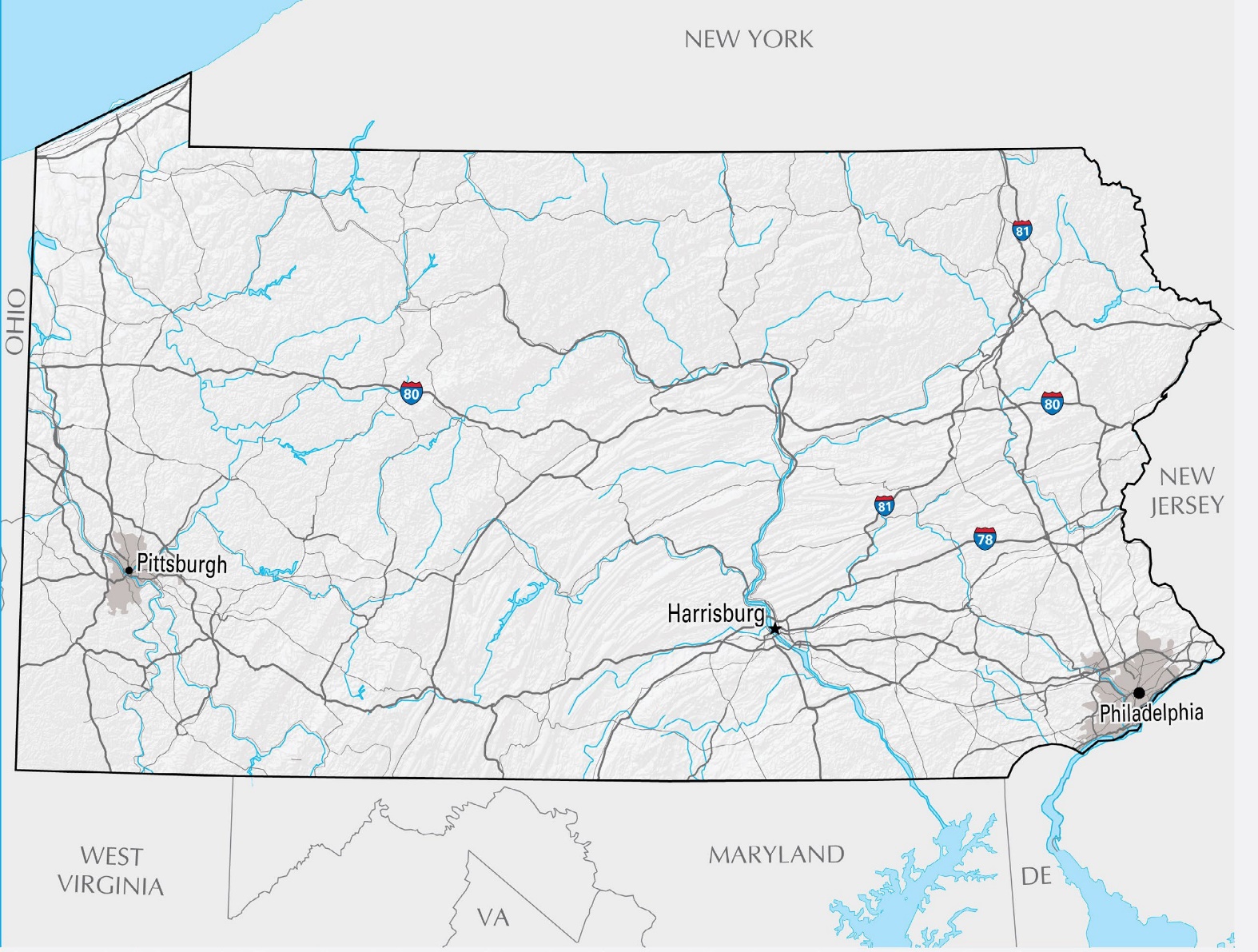 Package One Bridges
1
Response to the RFP – DE proposal recommended 6 bridges; Department concurred
More rural and geographically Located
Environmental activities were further progressed
Package provided strong bond investor interest
2	6
5	4

3
4
5
6
1
2
3
80	Lehigh River
80	Nescopeck
80	North Fork
81	Susquehanna
80	Canoe Creek
78	Lenhartsville
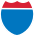 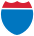 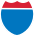 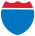 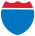 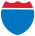 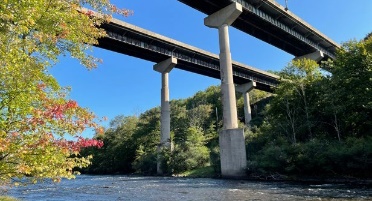 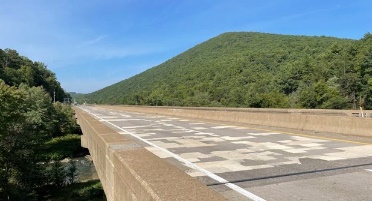 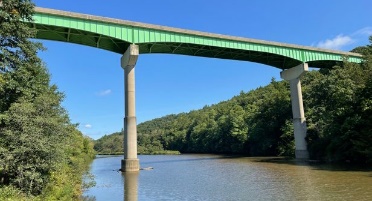 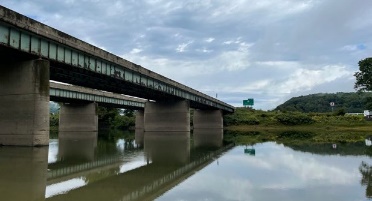 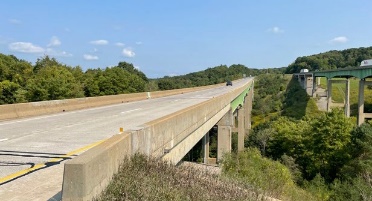 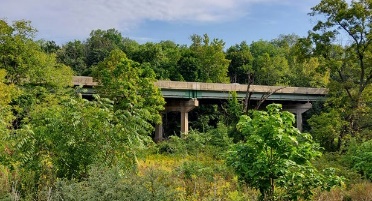 Overall Final Design Status
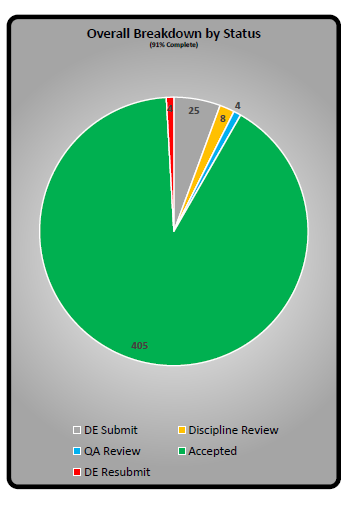 Final Design Status by Bridge
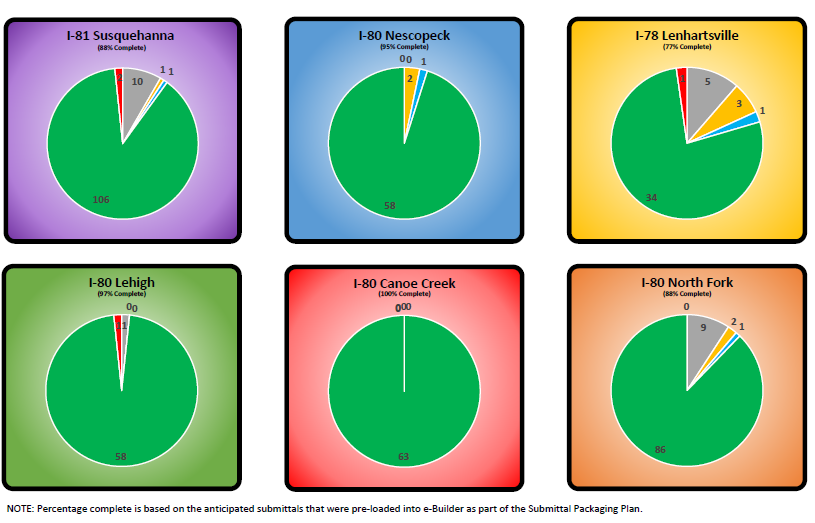 Construction Schedule
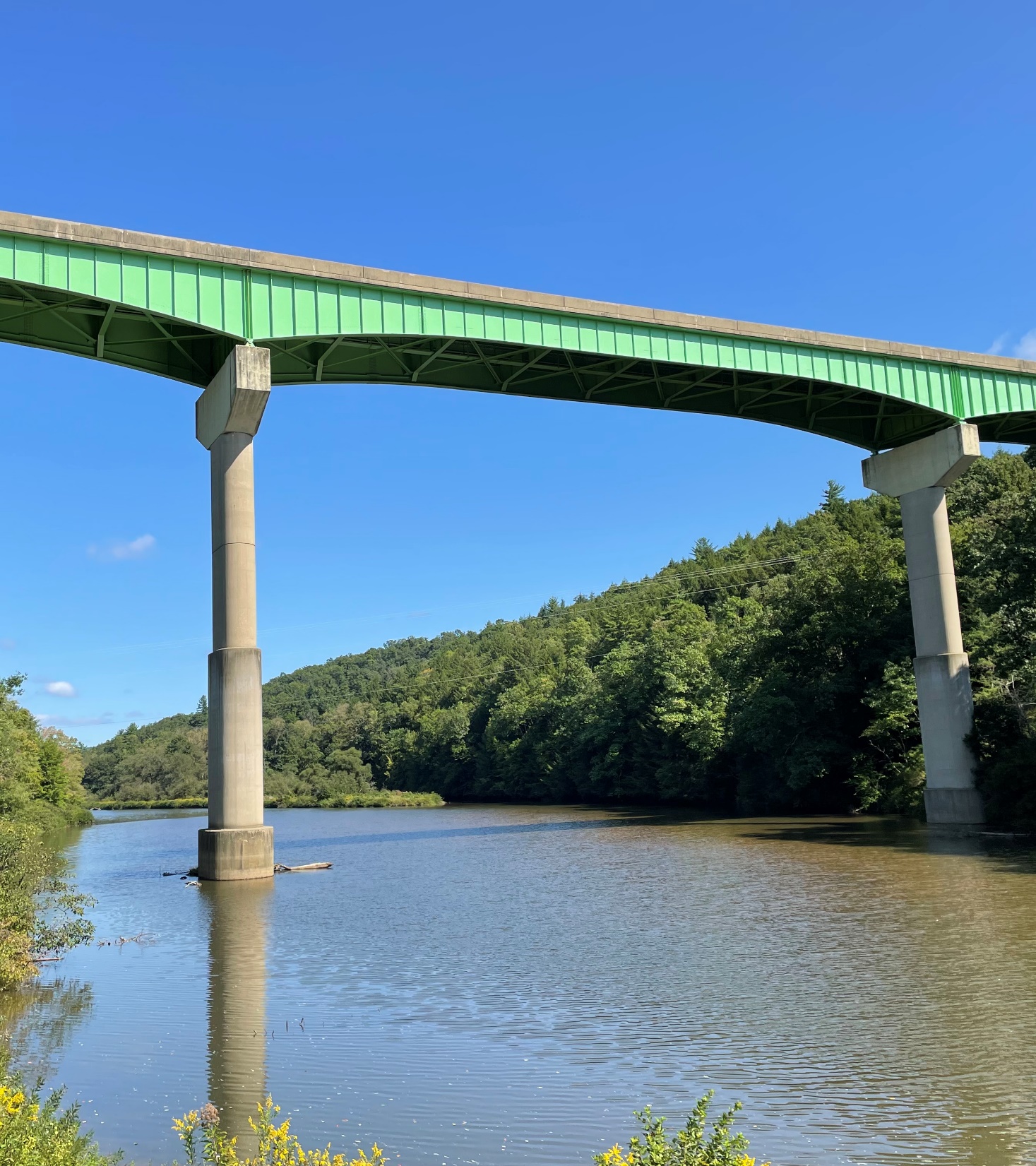 Package One Next Steps
DE working to achieve Notice To Proceed 3 (NTP3) authorizing full construction to begin

Limited NTP3s have been issued for the Susquehanna, Canoe Creek and Nescopeck Projects, initiating DE maintenance responsibilities during the Construction Period

Additional Limited NTP3s are anticipated as design progresses 

Full NTP3 is scheduled for September 2024, at which point design will be complete and all 6 Bridges will be under full construction
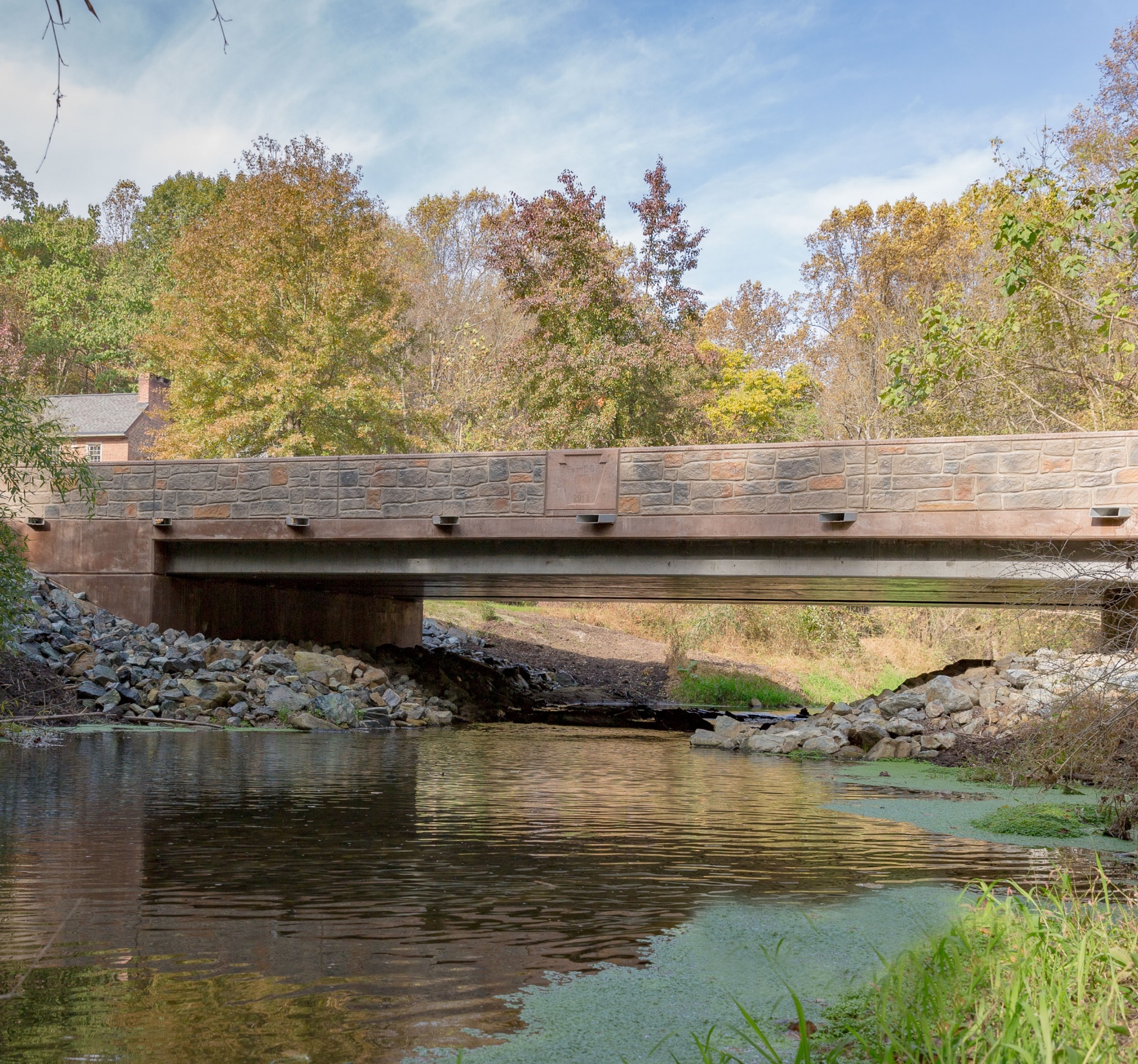 Rapid Bridge Replacement (RBR) Project
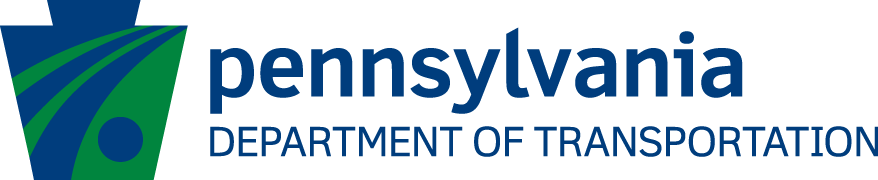 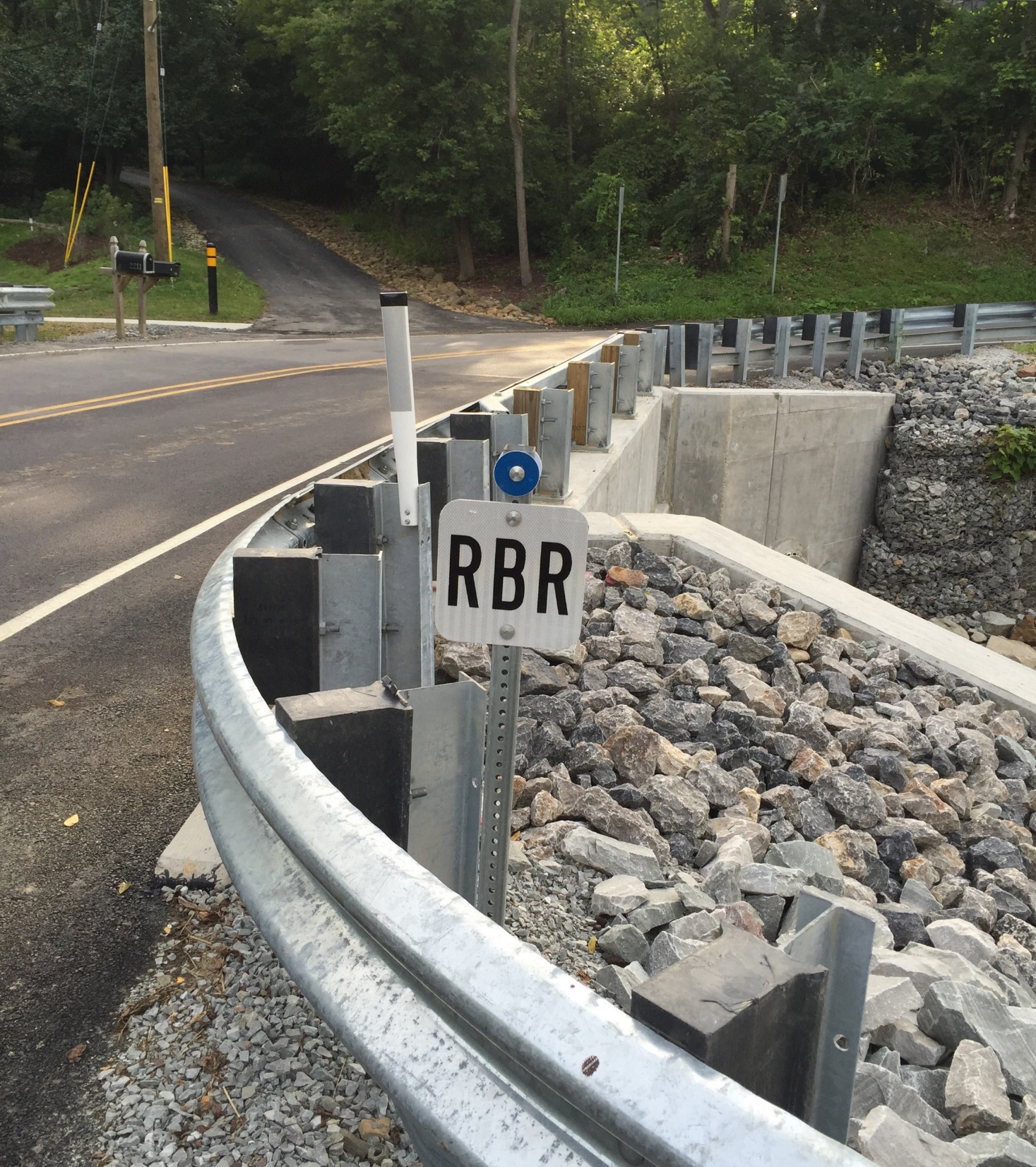 Project Summary
Replaced 558 poor condition bridges more quickly
Standardization of design techniques and construction methods

Transferred maintenance activities to private sector for a 25-year term

Use of PA-based contractors and designers
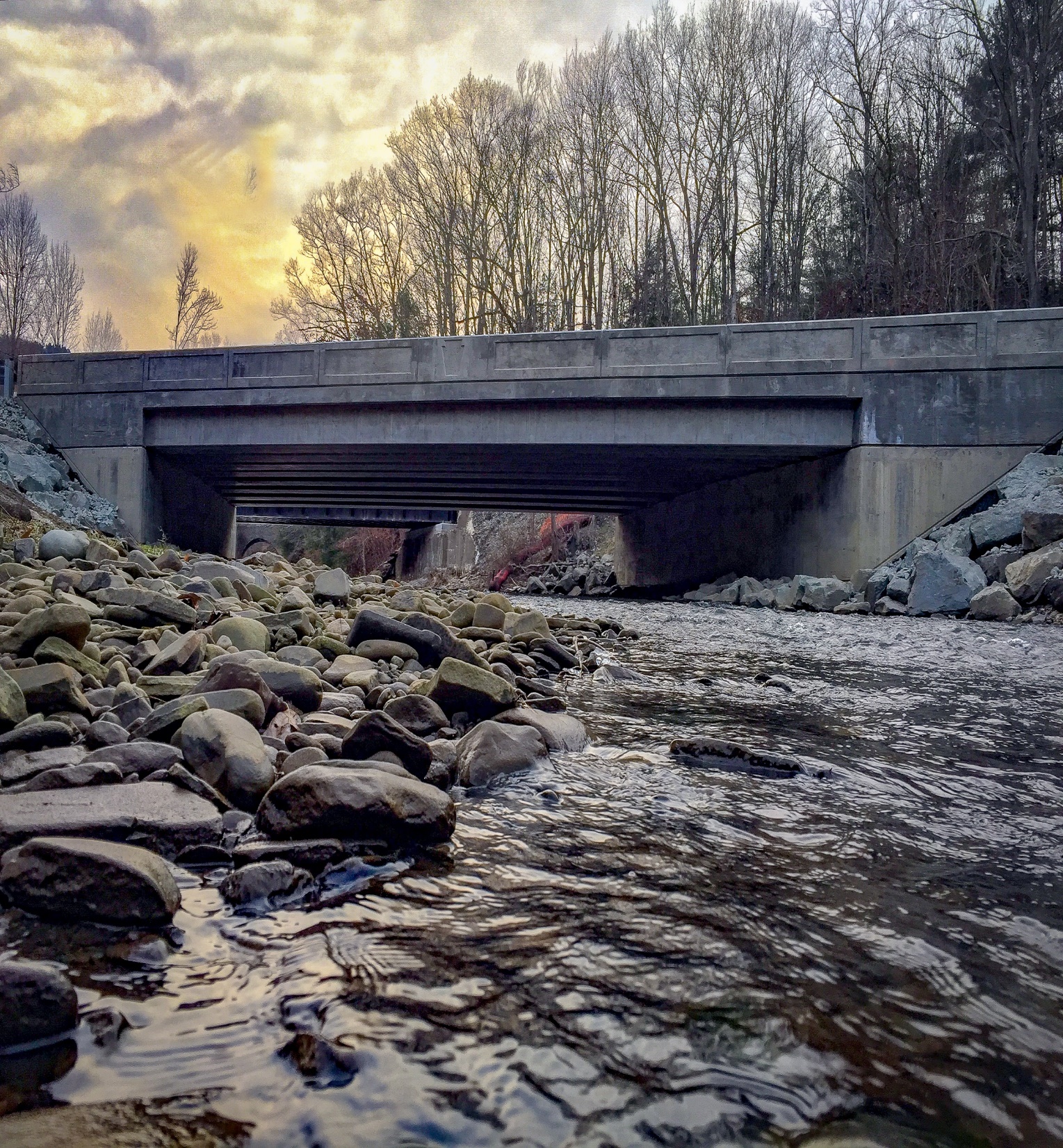 Project Status
All bridges constructed and are currently in the 25-year Maintenance Period 
First bridge went into the Maintenance Period - September 2015
Bridges will complete Maintenance Period in order of construction completion
Last bridge to complete Maintenance Period will be in September 2044
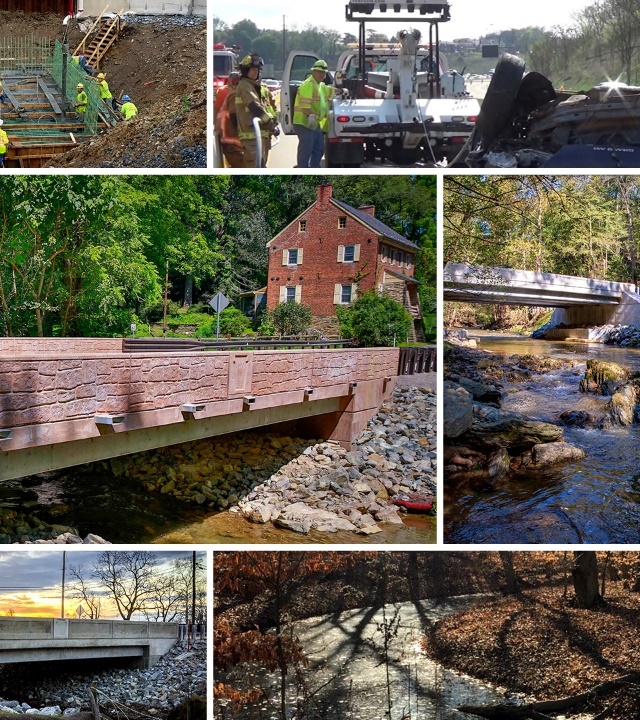 Agenda
Call to Order
Roll Call
Adoption of 11.29.2023 Meeting Minutes
Chair’s Remarks
New Business
Project Updates
Other Business
Public Comments
Adjournment
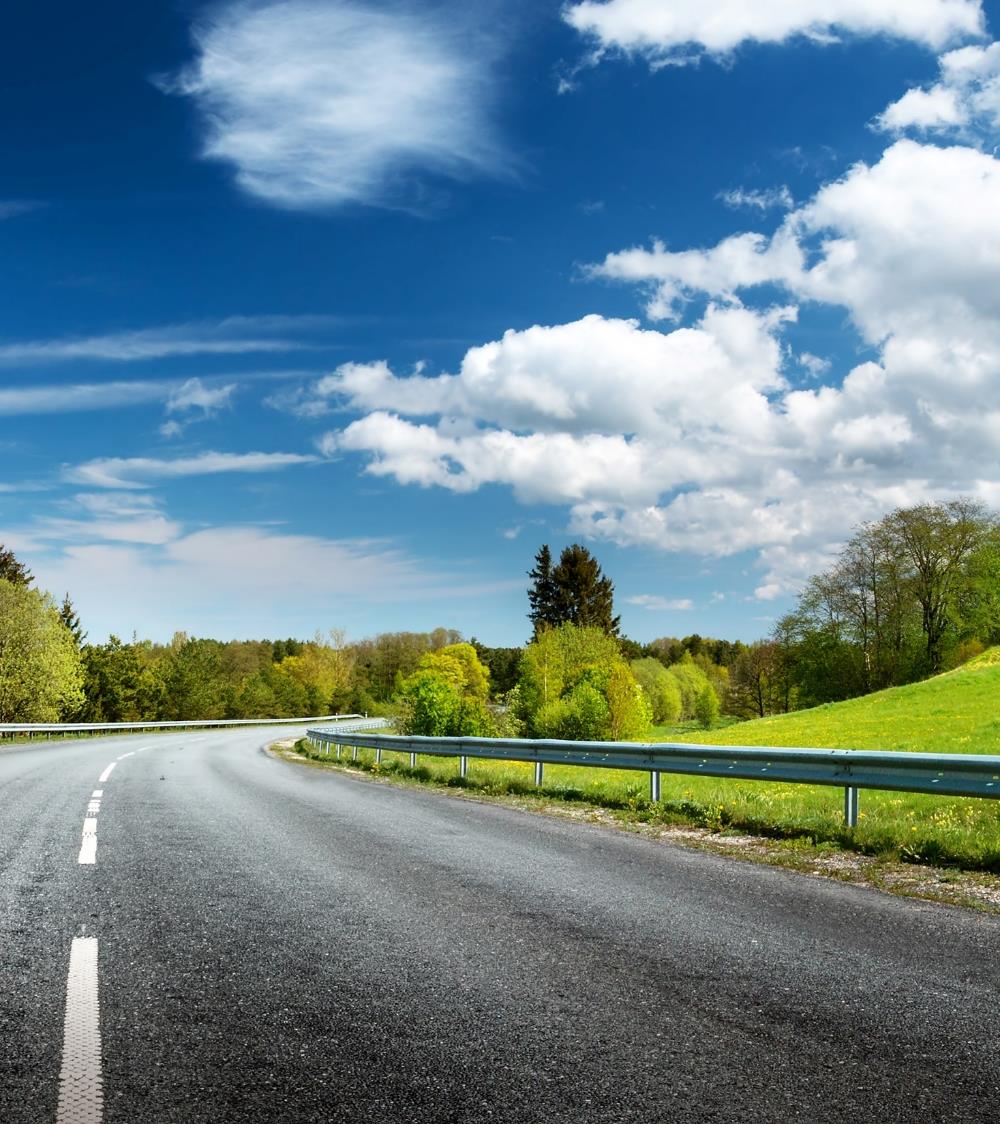 Thank You
Next Board Meeting:

 December 17, 2024
1:00 P.M.
For more information on 
Public-Private Partnerships:
 
www.penndot.pa.gov